Raconter une histoire
L’imparfait et le passé composé
Une promenade bizarre
Samedi dernier, je marchais dans les rues du Vieux-Québec. C’était une belle journée de printemps et la température était agréable. Il n’y avait pas de nuage dans le ciel et le soleil était au rendez-vous. Les touristes assis sur les terrasses avaient le sourire au lèvre. Moi, je me promenais en profitant de l’air frais du printemps et en contemplant l’architecture des maisons de cette vieille ville de pierre. J’étais perdue dans mes pensées et je réfléchissais aux vacances d’été qui s’en venaient à grand pas…
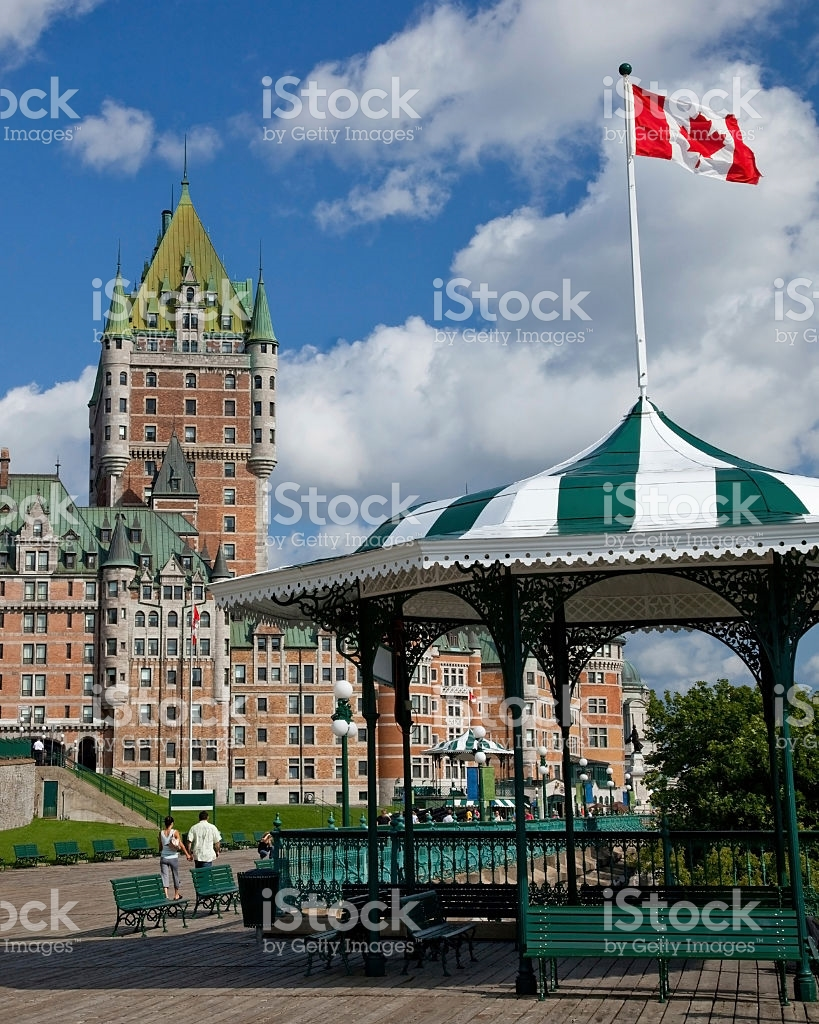 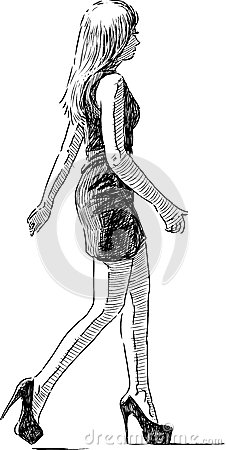 QUAND TOUT À COUP…
La suite…
Un voleur est surgi de nulle part et il a volé ma sacoche. J’ai crié et j’ai essayé de le rattraper mais il courait plus vite que moi. J’ai pris mon cellulaire pour appeler la police, mais un autre individu est apparu. Il a sauté sur le voleur et il a repris ma sacoche. Je l’ai remercié du fond du cœur et j’ai pu continuer ma promenade.
L’imparfait
L’imparfait est utilisé pour faire des descriptions dans une histoire.

Quand j’étais petit, j’étais tannant.
Il faisait froid et il y avait de la neige partout.
Je profitais du beau temps et de la plage pour me relaxer.
C’était une ville très animée avec de nombreux gratte-ciel.
Le passé composé
Le passé composé est utilisé pour raconter les actions dans une histoire.

La première fois que j’ai vu la neige, je suis sorti dehors pour faire un bonhomme de neige.
Quand je suis arrivé au parc, j’ai vu mes amis et je suis allé les voir.
Quand le voleur a foncé sur Marjhory, elle a exécuté sa meilleure prise de karaté.
Voici des sujets de discussion
La première fois que j’ai vu la neige…
Ma première journée d’école au Québec…
La première fois que j’ai visité le Vieux-Québec…
La première fois que j’ai mangé une poutine…
La première fois que j’ai entendu quelqu’un parler en français…
Mon premier voyage…
La première fois que je suis allé au carnaval de Québec…
…